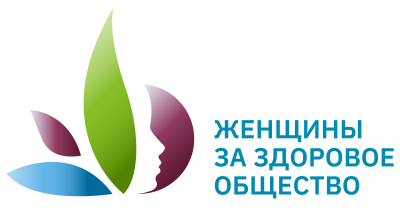 Всероссийский конкурсный отбор проектов «Женщины за здоровое общество»
Нейрогимнастика - зарядка для мозга
Номинация «Здоровьесберегающие технологии»
РУКОВОДИТЕЛЬ КОМАНДЫ:  ПУЗРАКОВА ИРИНА ВЛАДИМИРОВНА, ГБУЗ «Пензенский областной центр общественного здоровья и медицинской профилактики», Россия, Пензенская область, г. Пенза
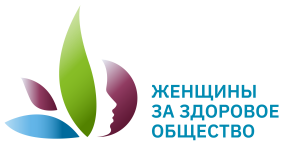 Проблематизация. Актуальность проекта
1.
Развитие медицинских технологий и социальных инструментов приводит к увеличению продолжительности жизни и увеличению доли пожилого населения. Деменция - ключевая проблема, с которой сталкивается общество из-за глобального старения населения
Недостаточное понимание функций когнитивного здоровья у пожилых людей затрудняет распознавание симптомов нарушений, поэтому необходимо создание системы информационной поддержки и профилактической помощи для пожилых и членов их семей, способствующей своевременному обращению за помощью и предотвращению развития заболевания.
2.
Участие в проектах по укреплению когнитивного здоровья на начальных стадиях когнитивных нарушений приводит к лучшим результатам, что способствует позитивному старению и поддержанию активной социальной жизни людей пожилого и старческого возраста
3.
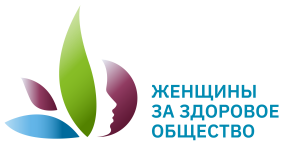 Целевая аудитория
люди пожилого (60-75 лет) 
старческого возраста (старше 75 лет)
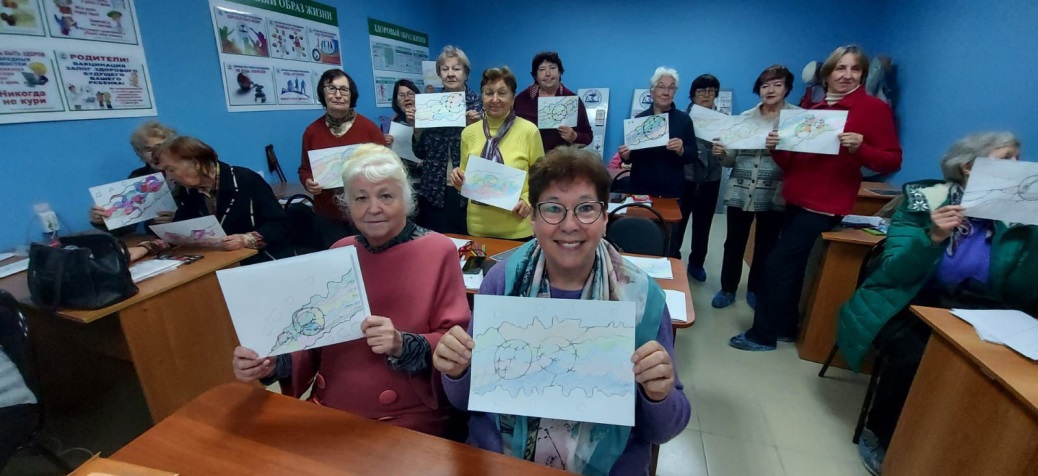 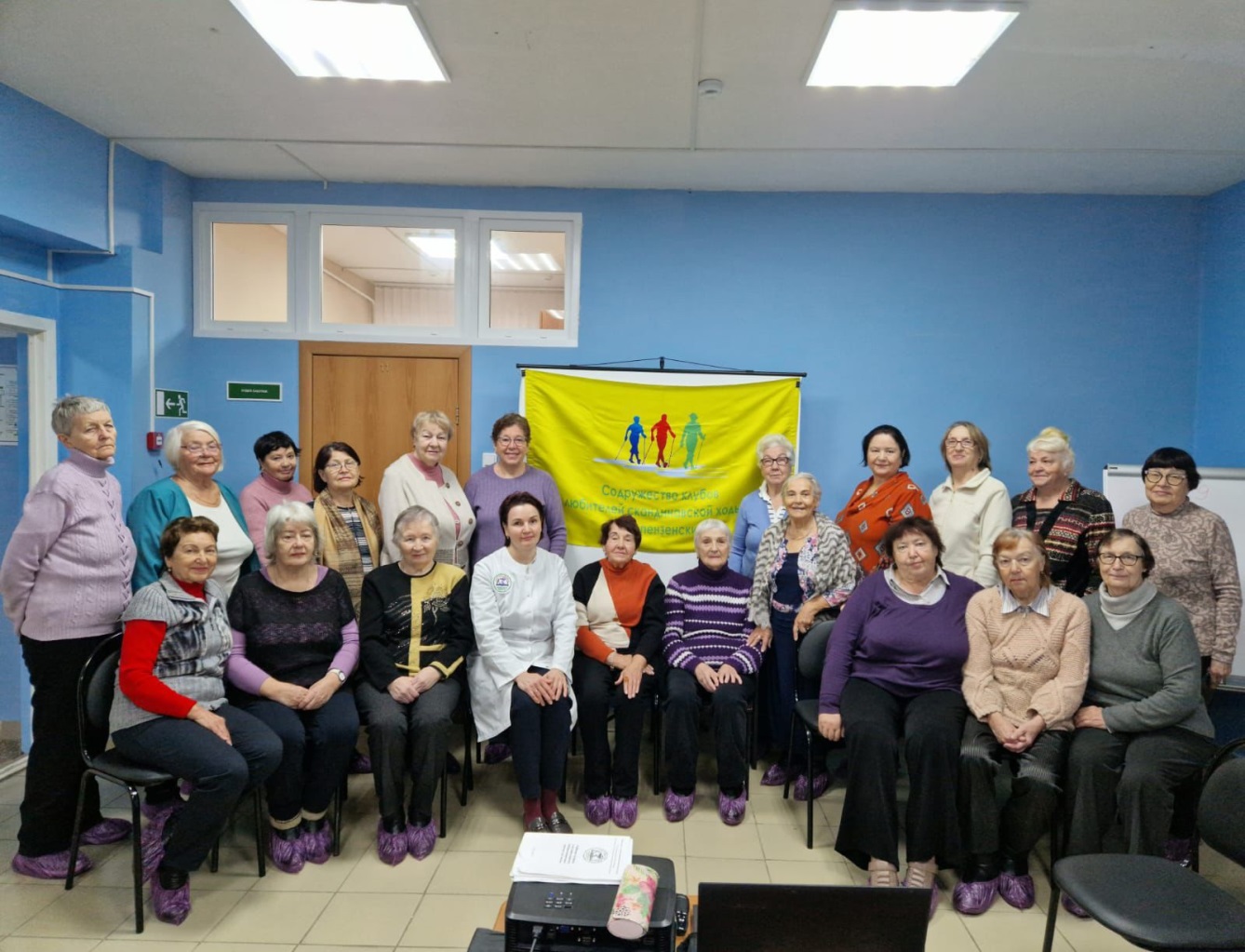 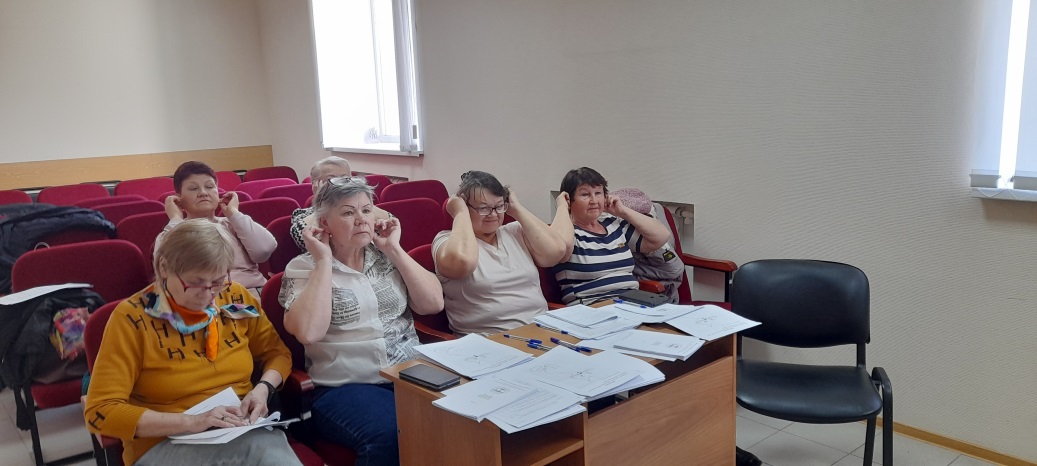 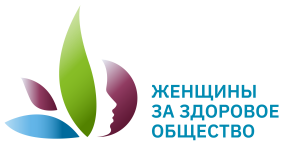 Стадия проекта. Зрелость проекта
АКТИВНЫЙ ПРОЕКТ
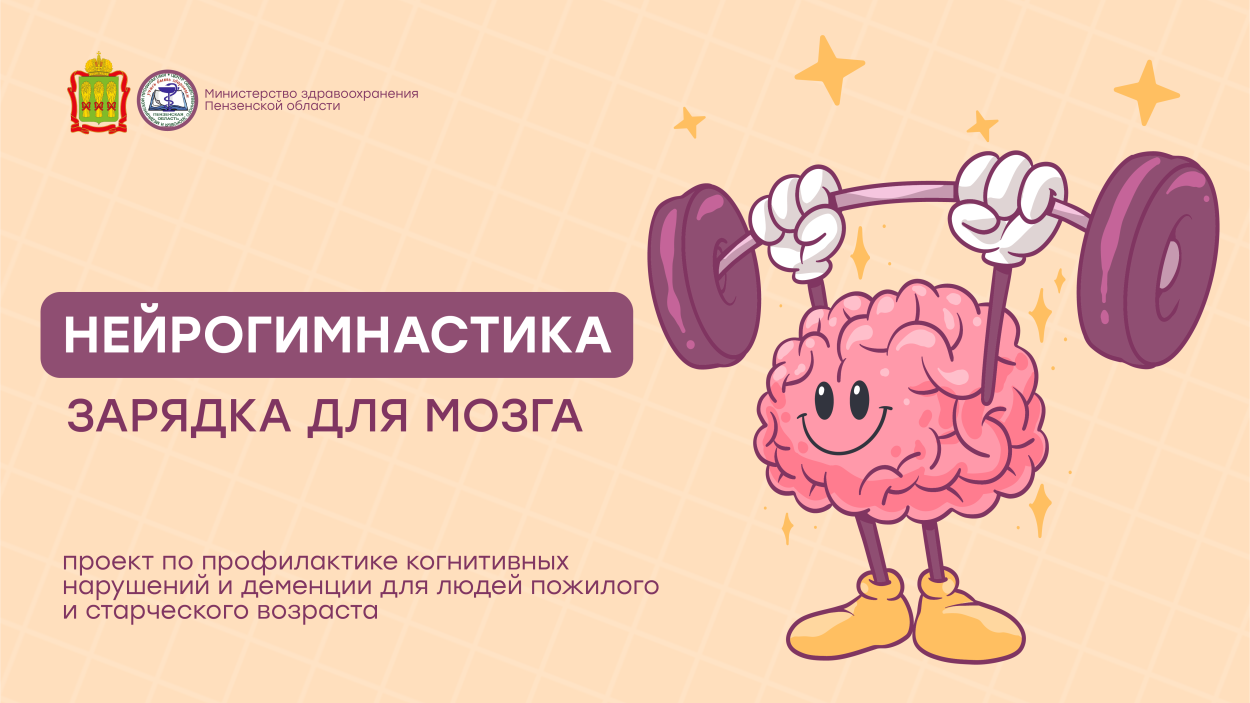 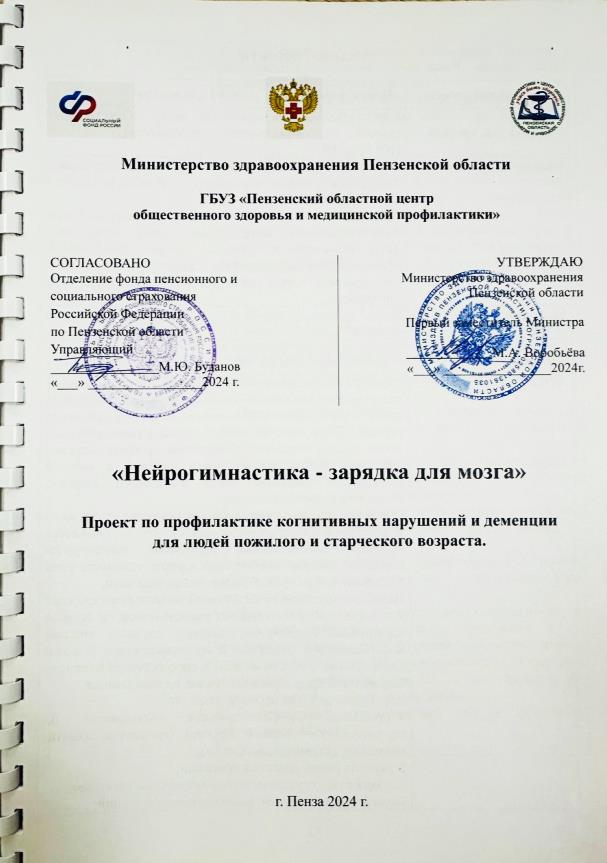 продумана архитектура
утвержден паспорт
разработан логотип
собрана команда
понятны ресурсы
реализация начата
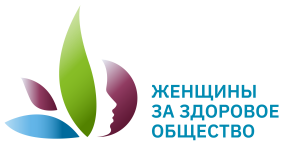 Миссия проекта
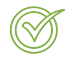 СВОЕВРЕМЕННАЯ ПРОФИЛАКТИКА И КОРРЕКЦИЯ КОГНИТИВНЫХ НАРУШЕНИЙ В ПОЖИЛОМ И СТАРЧЕСКОМ ВОЗРАСТЕ
ЦЕЛИ
ЗАДАЧИ
1.
1.
Улучшение когнитивных способностей: памяти, внимания, скорости обработки информации, логического и образного мышления, речи
Ознакомить участников с влиянием процессов старения на работу головного мозга и психические функции
2.
2.
Профилактика возрастных изменений мозга: замедление процессов старения мозга, снижение риска развития деменции
Обучить участников навыкам самостоятельной ежедневной работы по сохранению и поддержанию памяти, внимания, активного мышления.
3.
3.
Поддержание активной социальной жизни людей пожилого и старческого возраста
Проанализировать и провести оценку эффективности регулярных нейрогимнастических упражнений и их влияние на когнитивные функции и качество жизни
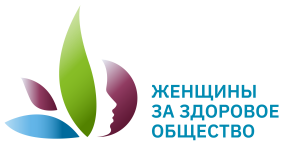 Суть проекта
ПРОЕКТ ПО ПРОФИЛАКТИКЕ КОГНИТИВНЫХ НАРУШЕНИЙ И ДЕМЕНЦИИ ДЛЯ ЛЮДЕЙ ПОЖИЛОГО И СТАРЧЕСКОГО ВОЗРАСТА
В рамках проекта выделены две формы работы
1.
2.
Онлайн - занятия (вебинары) 
для участников целевой группы
Очные занятия для участников фокусной группы
МЕРОПРИЯТИЯ ПРОЕКТА
вводное и итоговое тестирование когнитивных функций
теоретические и практические групповые занятия
подготовка материалов для работы дома
самостоятельное освоение упражнений;
консультирование по тематическим вопросам; 
подготовка индивидуальных рекомендаций по продолжению нейрогимнастических упражнений с учётом динамики результатов по когнитивным тестам
ПРОЕКТ РЕАЛИЗУЕТСЯ СОВМЕСТНО С ОТДЕЛЕНИЕМ ФОНДА ПЕНСИОННОГО И СОЦИАЛЬНОГО СТРАХОВАНИЯ РФ ПО ПЕНЗЕНСКОЙ ОБЛАСТИ, в т.ч. на площадках Центров общения старшего поколения, по утвержденному графику, с максимальным охватом всех муниципальных образований области
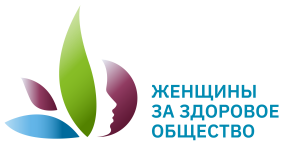 Механика проекта
ИНСТРУМЕНТЫ

1. Межведомственное взаимодействие Министерства здравоохранения Пензенской области и ОСФР по Пензенской области 
2. Взаимодействие команды инициаторов с СОНКО
3. Мониторинг реализации этапов
Коллективная идея о реализации данного проекта в начале 2024 года возникла в связи с реализацией комплекса мероприятий национального проекта «Демография»  и была связана с задачей по улучшению качества жизни пожилых граждан
ПОСЛЕДОВАТЕЛЬНОСТЬ
С целью воплощения идеи была создана рабочая группа с участием представителей социального фонда и СОНКО
Определили целевую аудиторию проекта, ресурсы, объем реализации мероприятий и этапы 
Разработали и утвердили паспорт проекта
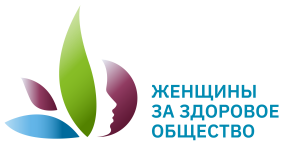 Основные результаты проекта
Улучшение когнитивных способностей (всех видов памяти, внимания, восприятия, речи, скорости обработки информации)
на
15%
на
10%
Снижение уровня тревожности
на
10%
Повышение качества жизни и уровня социальной адаптации пожилых людей
на
10%
Повышение уровня приверженности здоровому образу жизни
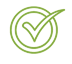 Отсутствие отрицательной динамики по оценке гериатрического статуса
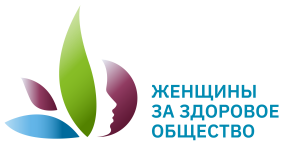 Информация о текущем статусе реализации проекта
ШАГИ ПО РЕАЛИЗАЦИИ
Цикл очных занятий с фокусной группой
Оценка динамики когнитивного здоровья участников
Оценка эффективности и коррекция мероприятий
Начат цикл занятий с целевой группой в режиме ВКС
СМИ
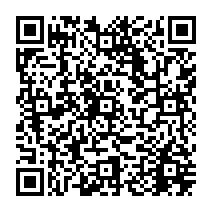 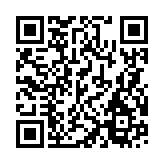 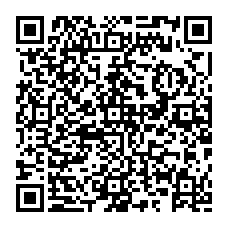 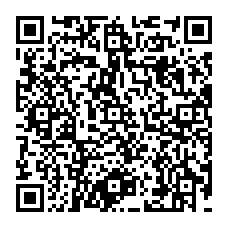 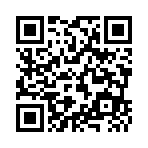 Соц.сети
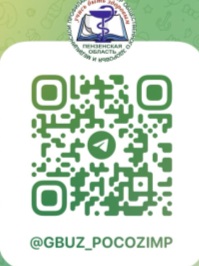 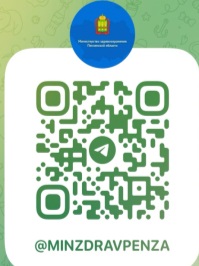 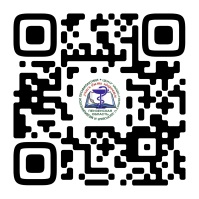 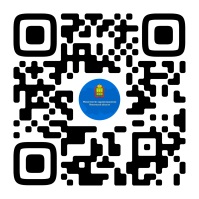 СТАТИСТИЧЕСКИЕ ДАННЫЕ
Проведено
Результаты мониторинга
улучшение познавательных способностей на 7% 
снижение уровня тревожности на 9%
проведен первый цикл из 9 занятий для целевой группы в режиме ВКС для жителей 10 муниципалитетов Пензенской области, охвачено 100 человек
проводится второй цикл занятий для следующих 10 муниципалитетов региона
9
очных занятийдля фокусной группы
все женщины в возрасте от 60 до 85 лет, 
жительницы города Пенза 

из них 71% в возрасте от 60 до 75 лет, 
29% - старше 75 лет
51 человек
количество участников
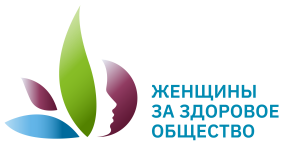 Каналы продвижения проекта
ГУБЕРНАТОР | ПРАВИТЕЛЬСТВО ПЕНЗЕНСКОЙ ОБЛАСТИ
Официальный сайт
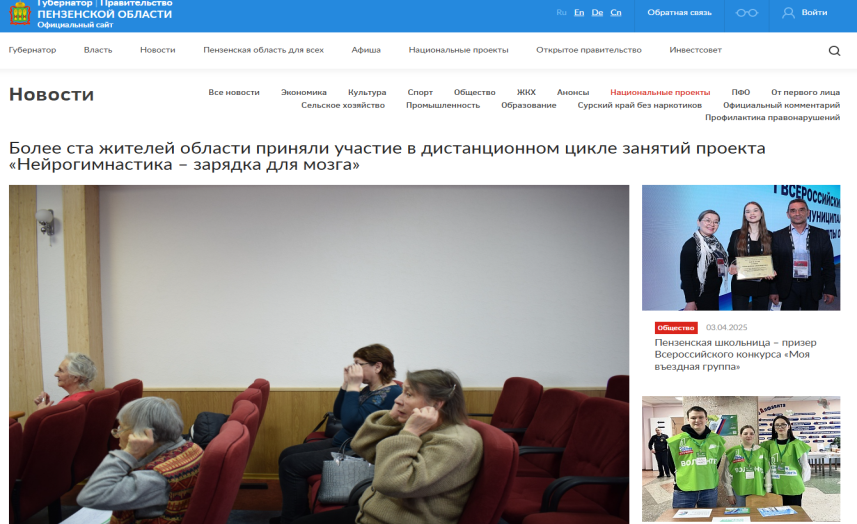 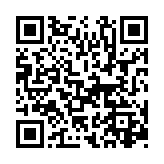 НАЦИОНАЛЬНЫЕ ПРОЕКТЫ РОССИИ
Официальный сайт
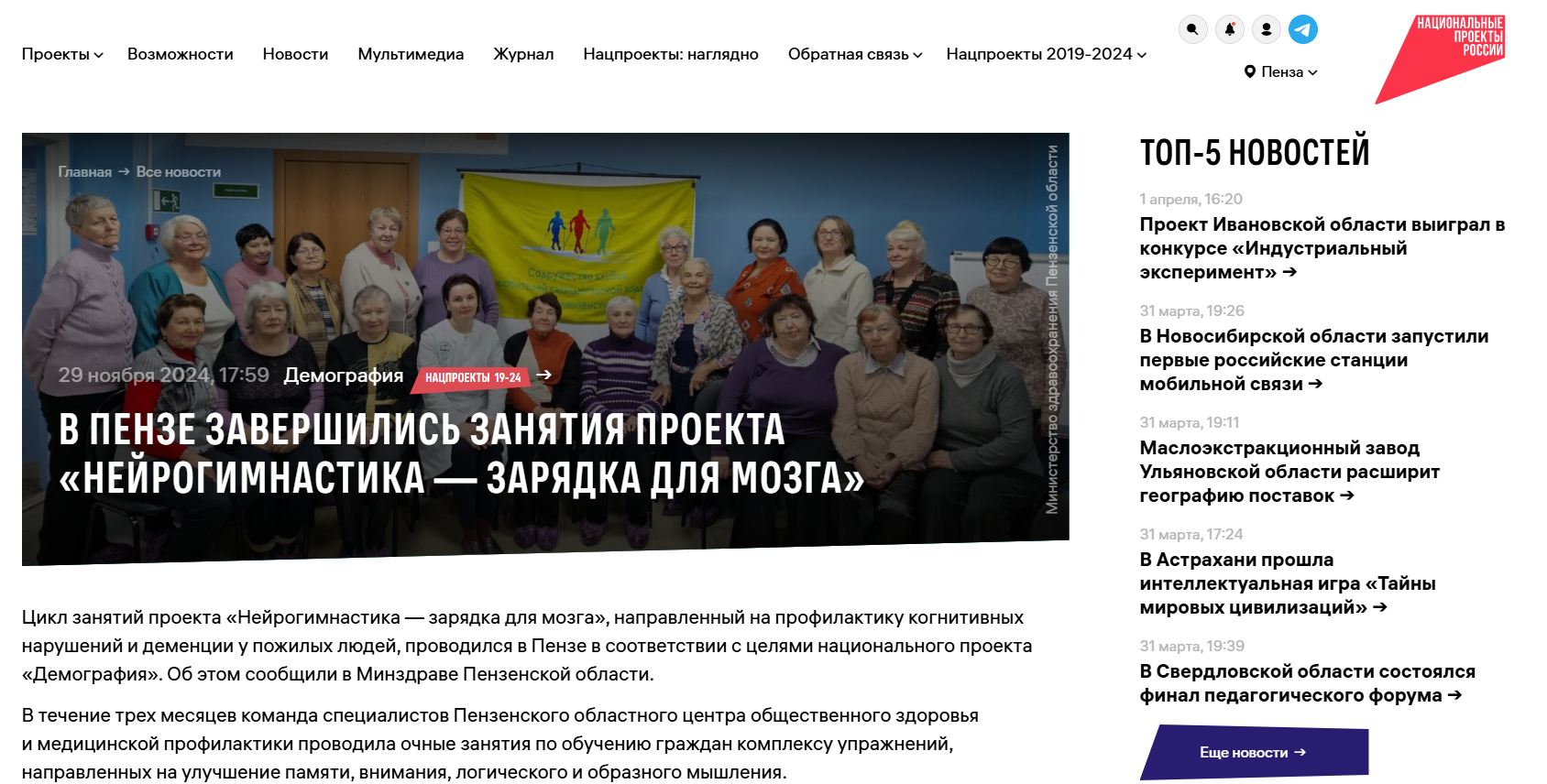 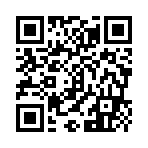 МУНИЦИПАЛЬНЫЕ ОБРАЗОВАНИЯ ПЕНЗЕНСКОЙ ОБЛАСТИ
Официальные сайты
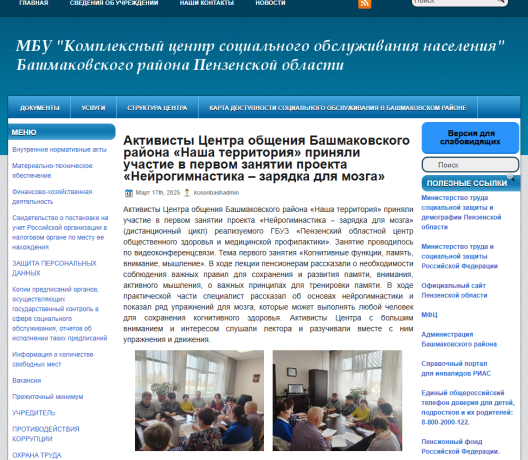 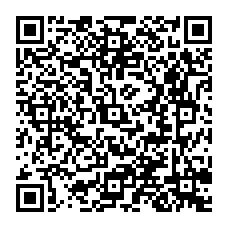 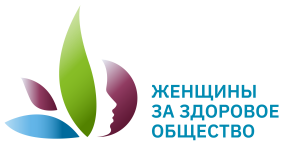 Ресурсы
1.
4.
Человеческие ресурсы: врач по медицинской профилактике, социолог, куратор целевых групп, системный администратор
Интернет-связь
ТРЕБУЕМЫЕ РЕСУРСЫ
Финансовые ресурсы: 
для масштабирования проекта 
(увеличение штата исполнителей, оборудования, помещений и т.д.)
2.
5.
Помещения: ОСФР в городе Пенза, центры общения старшего поколения в муниципалитетах
Материальный ресурс: презентации, рабочие тетради и брошюры, бумага листовая для офисной техники, флеш-карты, латексные цветные перчатки
3.
6.
Оборудование: компьютерная техника, принтеры, печатный станок, режущий плоттер, степлер брошюровочный
Финансовые ресурсы: в настоящее время за счет  финансирования основной деятельности учреждений – участников проекта
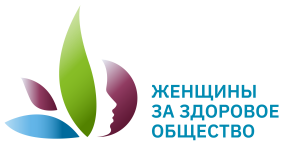 Команда проекта
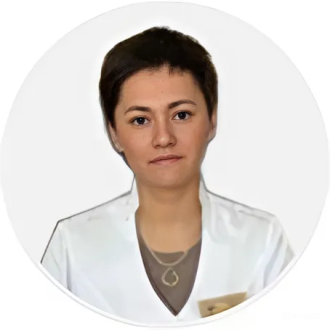 Руководитель проекта
ПУЗРАКОВА ИРИНА ВЛАДИМИРОВНА главный врач ГБУЗ «Пензенский областной центр общественного здоровья и медицинской профилактики», ГВС по медицинской профилактике Минздрава Пензенской области, сфера интересов – здоровый образ жизни, 1979 г.р., РФ, г. Пенза
Ключевые члены команды
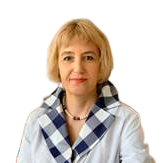 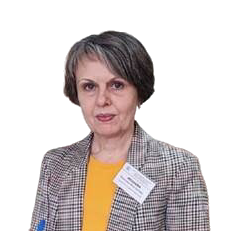 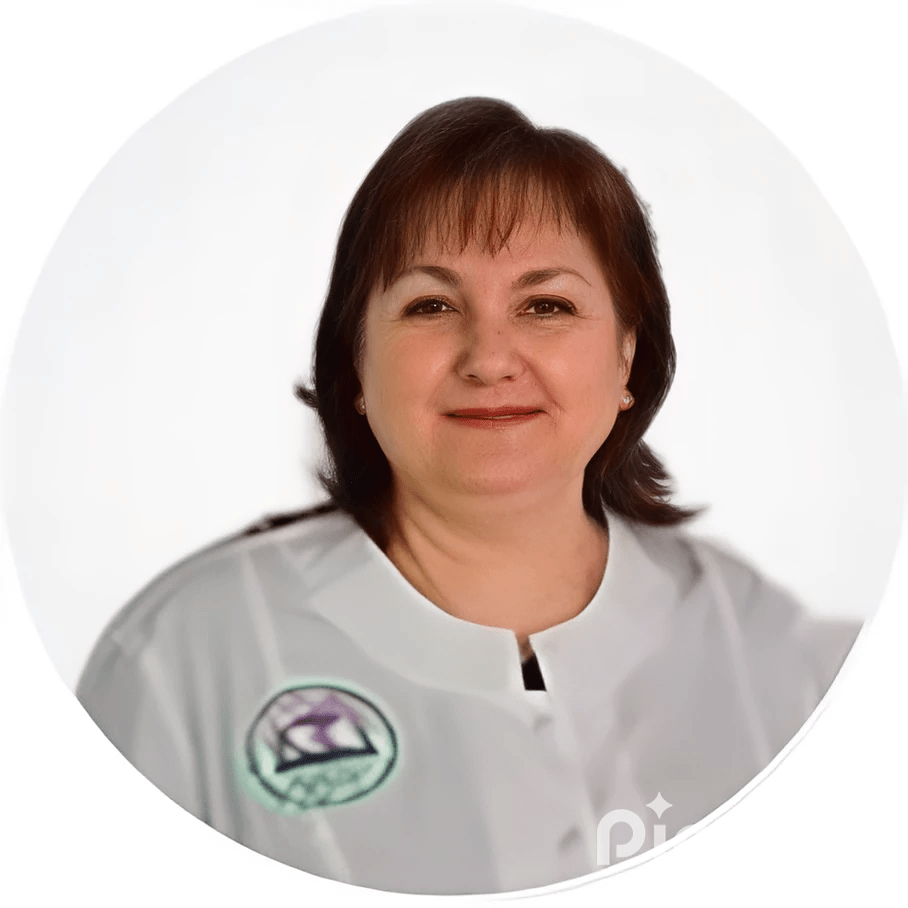 БЕЛКИНА 
СВЕТЛАНА ЮРЬЕВНА заместитель главного врача ГБУЗ «Пензенский областной центр общественного здоровья и медицинской профилактики», 1971 г.р., РФ, г. Пенза
КАСПАРОВА 
АНЖЕЛА ВЛАДИМИРОВНА врач по медицинской профилактикеГБУЗ «Пензенский областной центр общественного здоровья и медицинской профилактики», 1968 г.р., РФ, г. Пенза
ИВАНОВА ВИКТОРИЯ ВИКТОРОВНА социолог ГБУЗ «Пензенский областной центр общественного здоровья и медицинской профилактики», 1970 г.р., РФ, г. Пенза